Ruimtegebruik poliklinieken (deelproject Harmonisatie Poliklinieken)
Doelstelling: Het efficiënter gebruiken van de poliklinieken door meer gezamenlijk gebruik van de ruimtes.
Wat was de uitdaging? 
Meer behoefte aan efficiënter gebruik van de ruimtes op de poliklinieken door uniforme capaciteitsplanning. 

Wat was de geboden oplossing? 
Opstellen en implementatie van een Radboudumcbrede blauwdruk met overzicht van capaciteit en afspraken over ruimtegebruik, inclusief mandatering. 
Met deze blauwdruk kunnen poliklinieken hun ruimtes efficiënter gebruiken. 

Wat zijn de resultaten?
Efficiënter gebruik van ruimtes op de polikliniek: van bezit naar gebruik.
Meer samenwerking: 
Specialismen met raakvlakken op inhoud of zorgpaden komen meer bij elkaar te zitten.
Generieke taken, spreekuurondersteuning en ruimtegebruik worden afgestemd.
Meer gezamenlijke voorzieningen en gebruik.
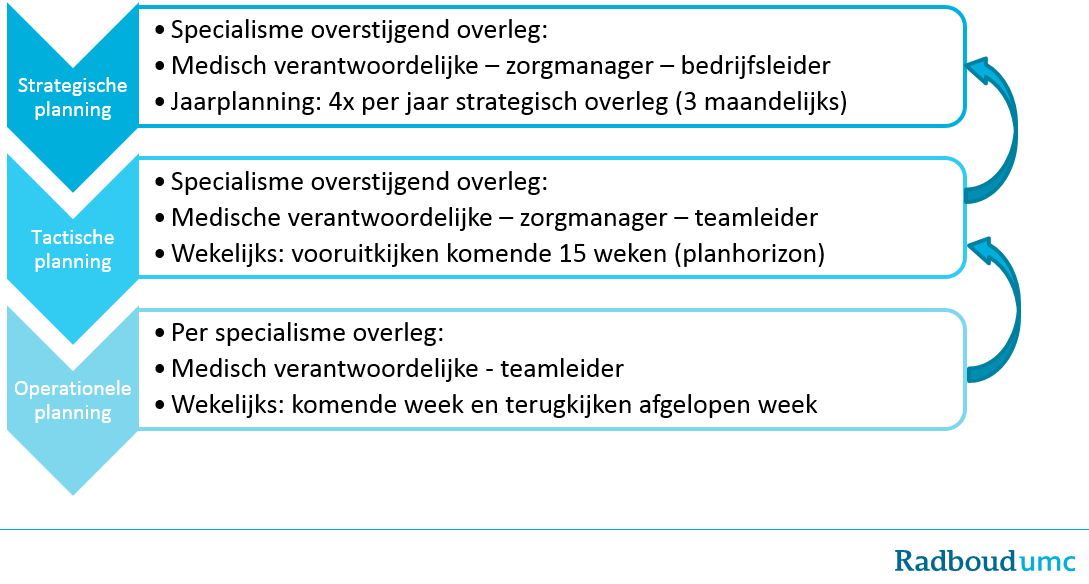 Projectteam:
Suzanne Teunissen (zorgmanager/deelprojectleider)
Jessica Wagenmaker (bedrijfsleider)
Erik Lambeck (projectleider Polibrug)
Marijke Dijkstra (adviseur PVI/projectleider HP)
Bart van Acker (adviseur PVI/ICM team)